Indice KP (ou indice K planétaire) en temps réel ici

https://www.swpc.noaa.gov/products/planetary-k-index
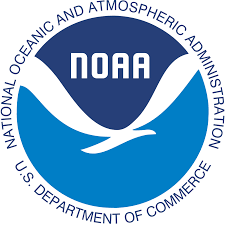 Qu’est-ce que le KP ?
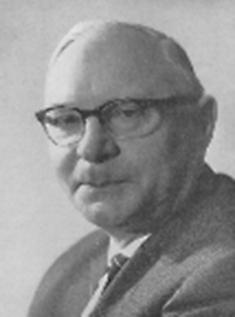 Introduit par Julius Bartels (géophysicien allemand) en 1949.
KP = « planetarische Kennziffer »
KP = Indicateur des perturbations du champ magnétique terrestre calculé sur un intervalle de 3 heures.
Le KP varie de 0 à 9.
A partir de 5, on considère que l’on est en présence d’une tempête géomagnétique.
Calcul du KP
L’indice K est calculé à partir de 13 magnétomètres répartis sur le globe :






Le KP est une valeur moyenne des indices K.
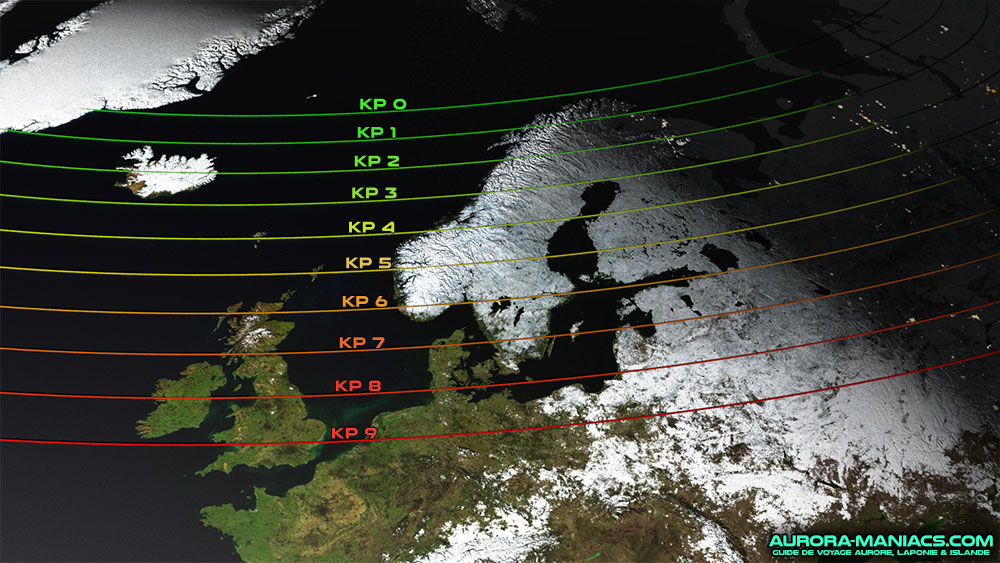 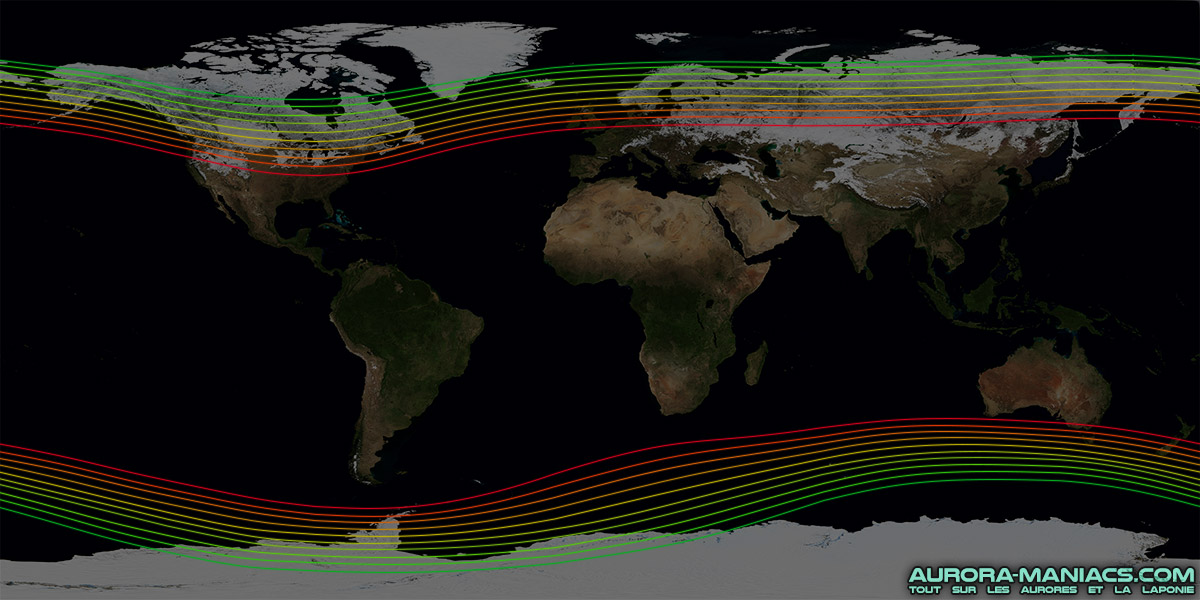 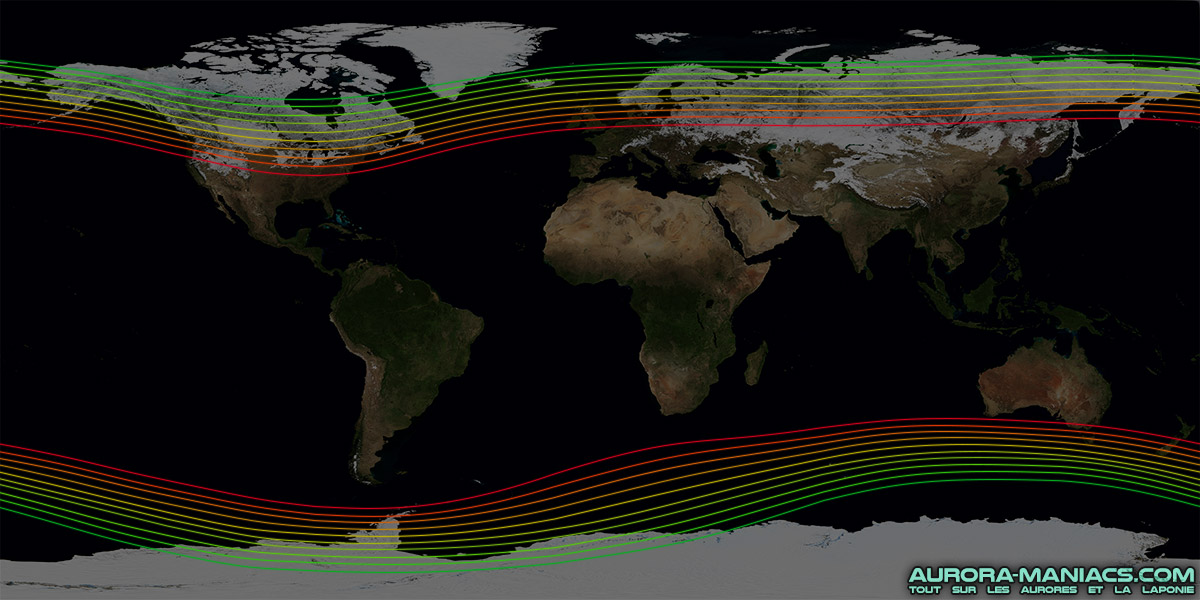 Le pôle magnétique est décalé par rapport au pôle géographique : 
la latitude géographique est donc corrigée pour obtenir la latitude magnétique.
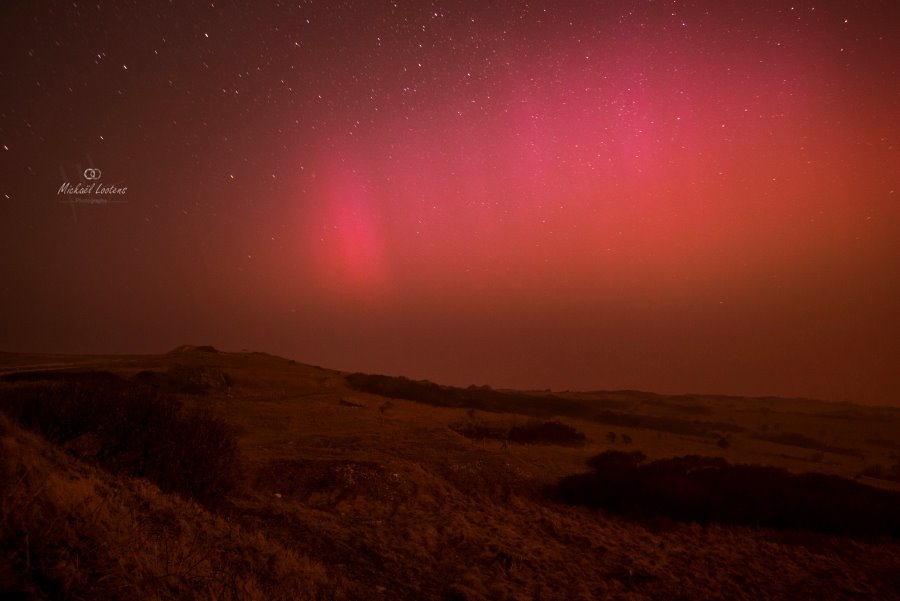 Aurore polaire au cap blanc nez

17 mars 2015
KP = 8
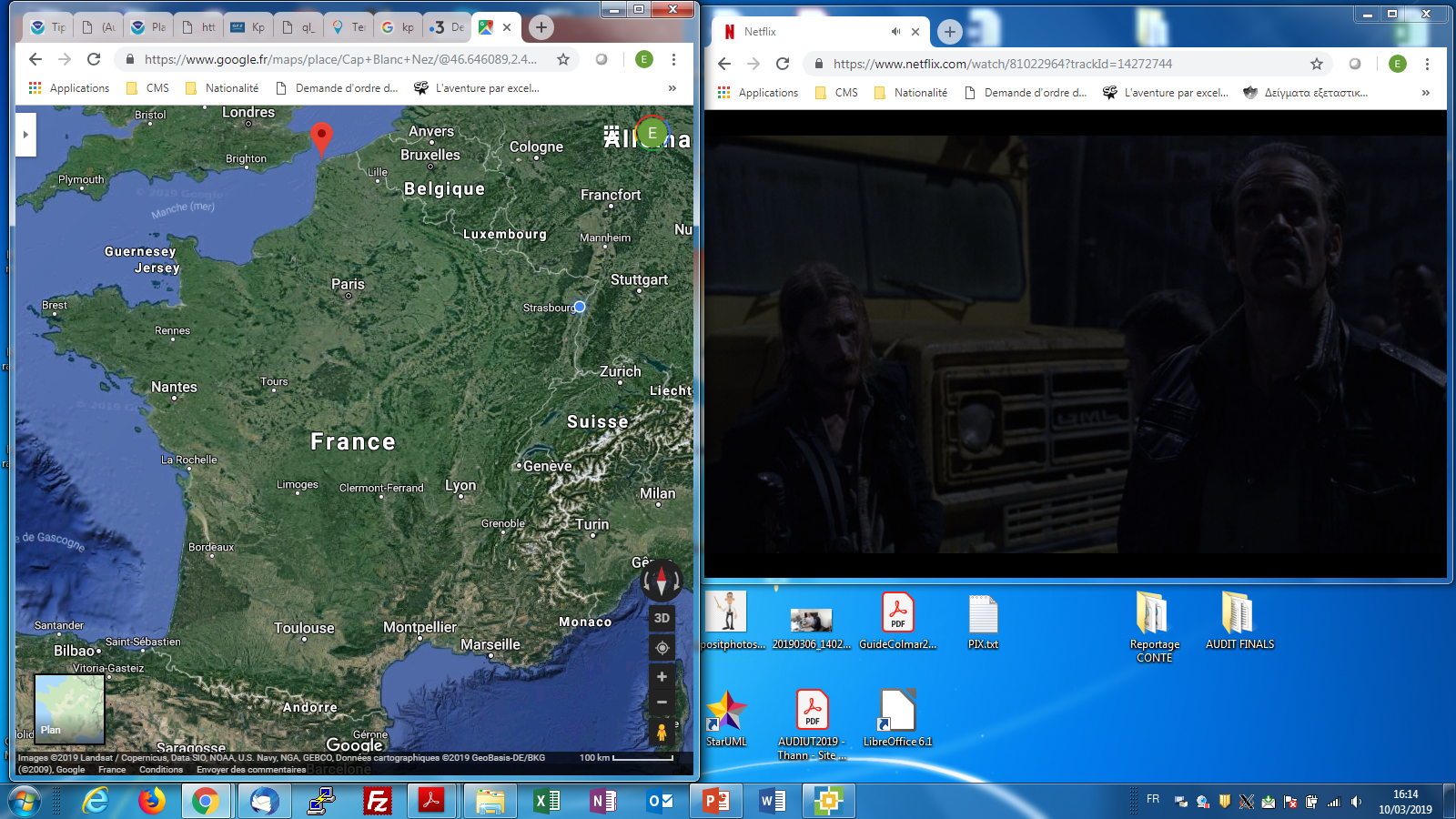